СТИХИ АГНИИ БАРТО В ПИКТОГРАММАХ
ЛОШАДКА
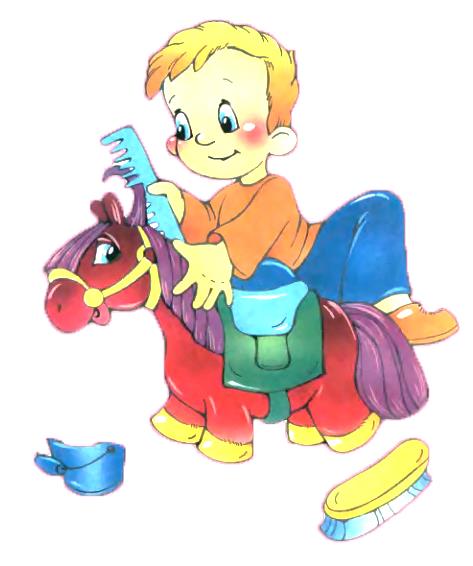 Я люблю свою лошадку,
Причешу ей шерстку гладко, 
Гребешком приглажу хвостик 
И верхом поеду в гости
Я
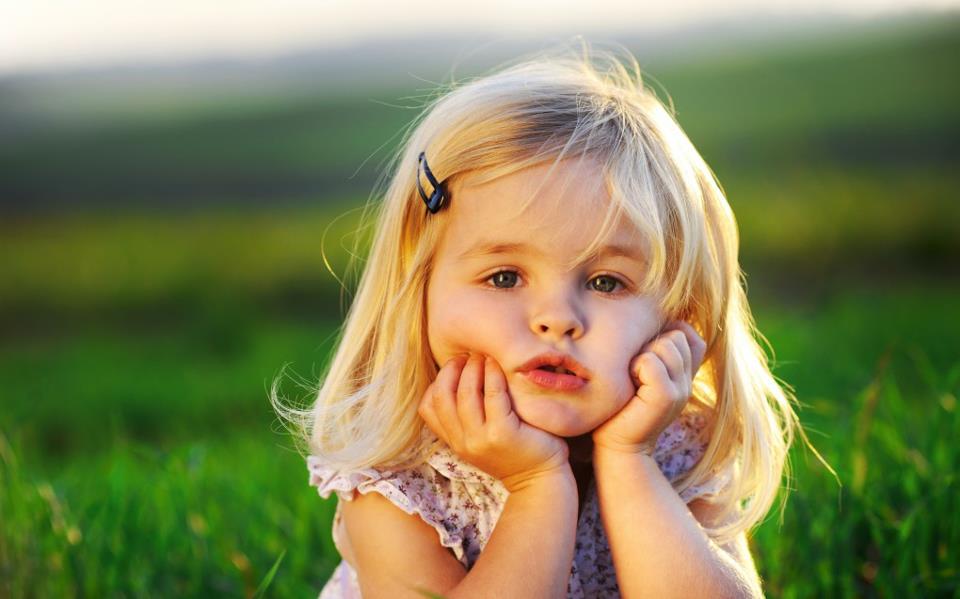 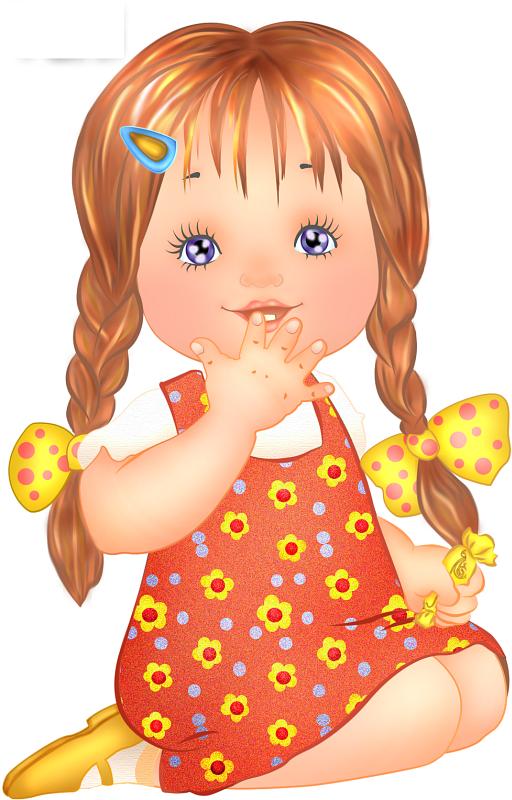 ЛЮБЛЮ
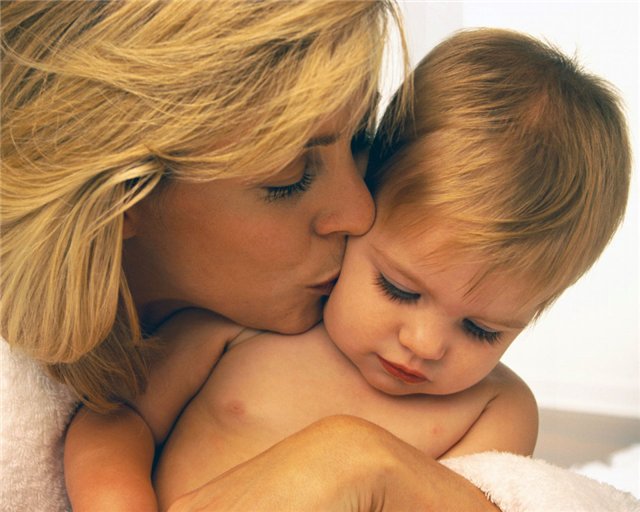 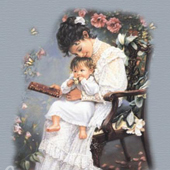 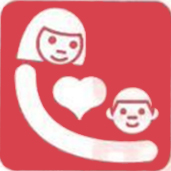 СВОЮ
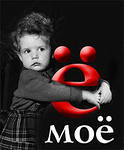 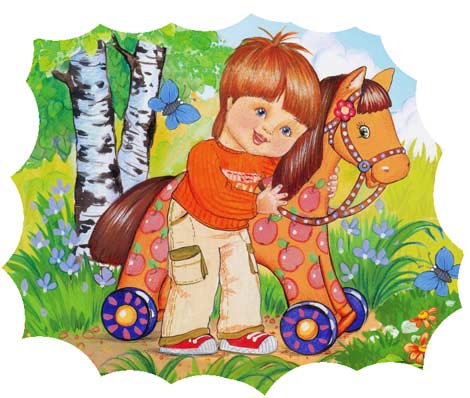 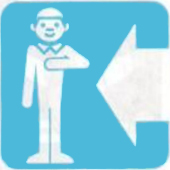 ЛОШАДКУ
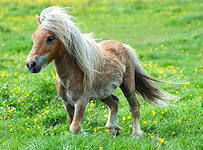 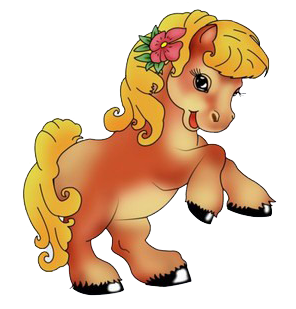 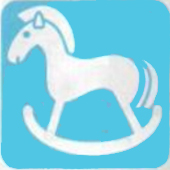 Я  люблю свою лошадку
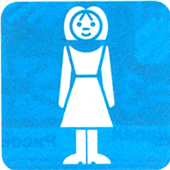 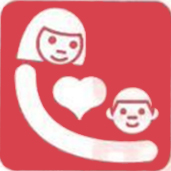 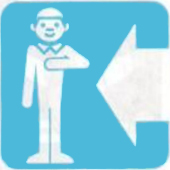 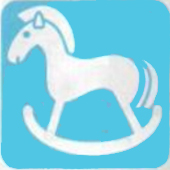 ПРИЧЕШУ
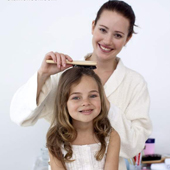 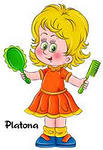 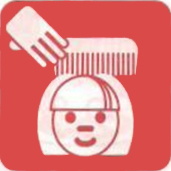 ЕЙ
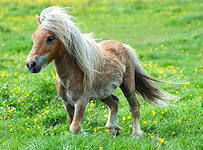 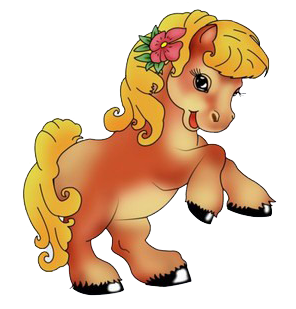 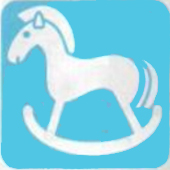 ШЕРСТКУ
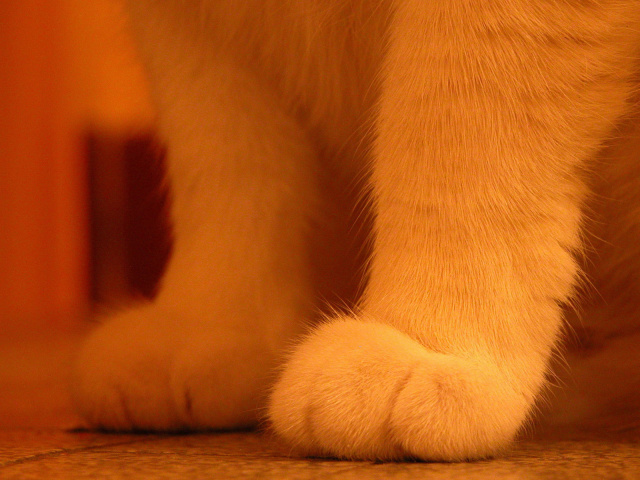 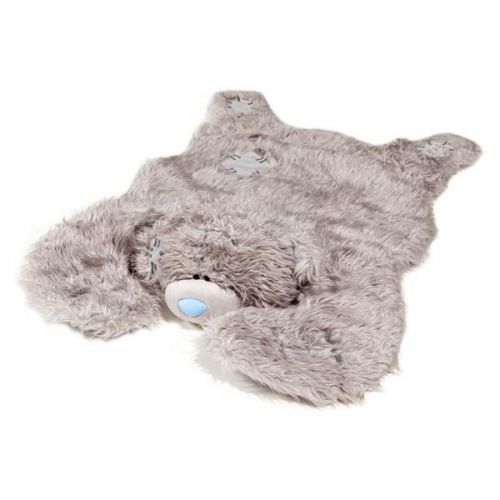 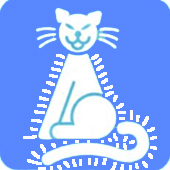 ГЛАДКО
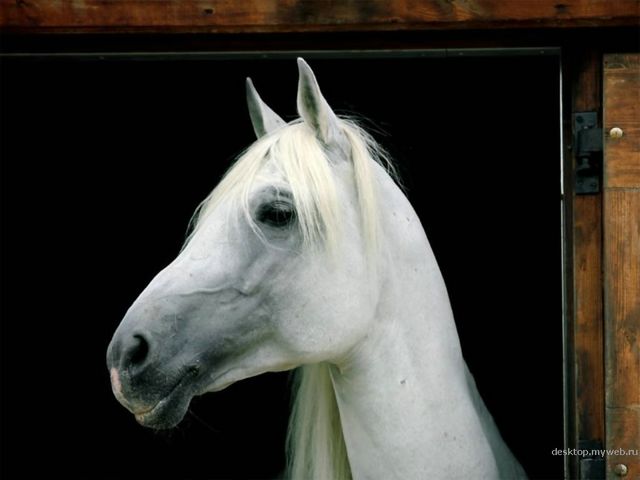 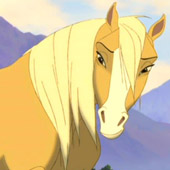 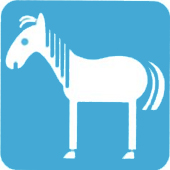 Причешу ей шерстку гладко
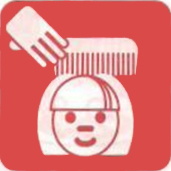 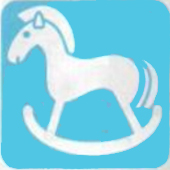 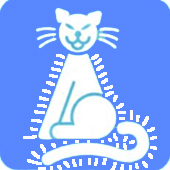 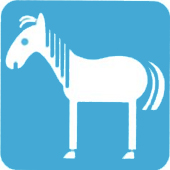 ГРЕБЕШКОМ
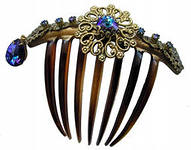 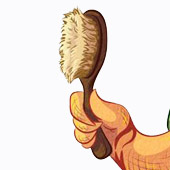 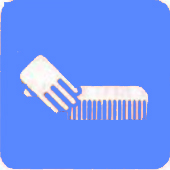 ПРИГЛАЖУ ХВОСТИК
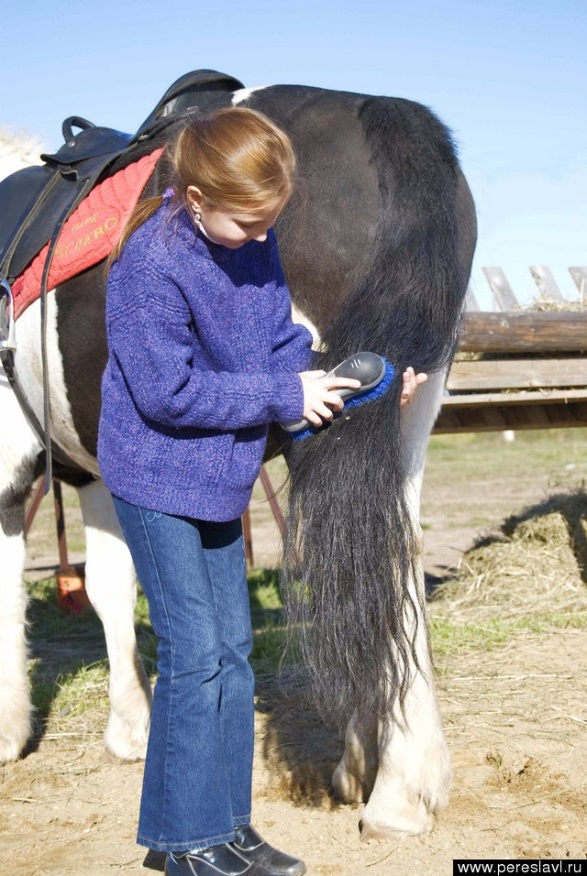 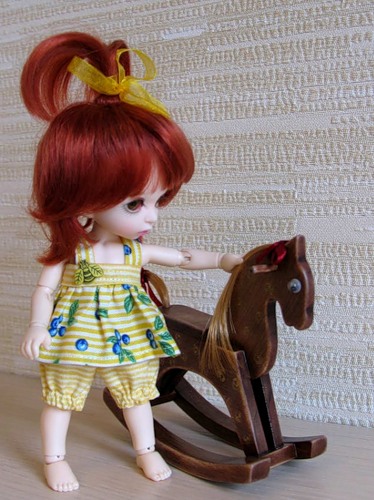 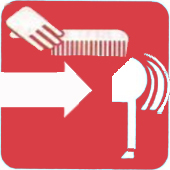 Гребешком приглажу хвостик
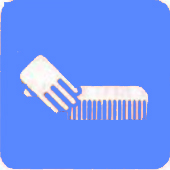 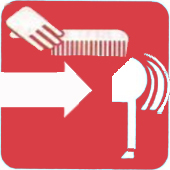 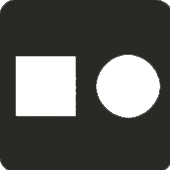 И ВЕРХОМ
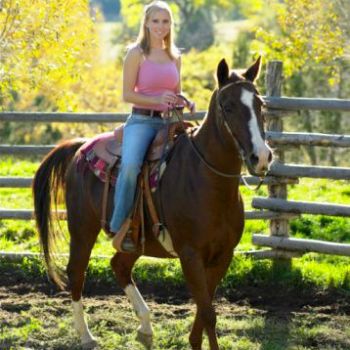 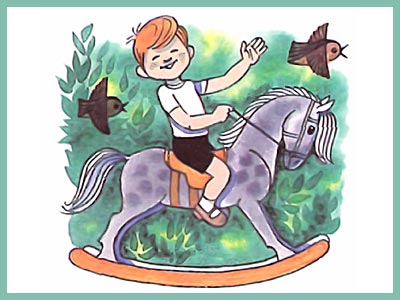 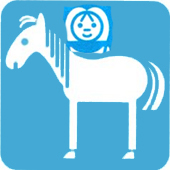 ПОЕДУ
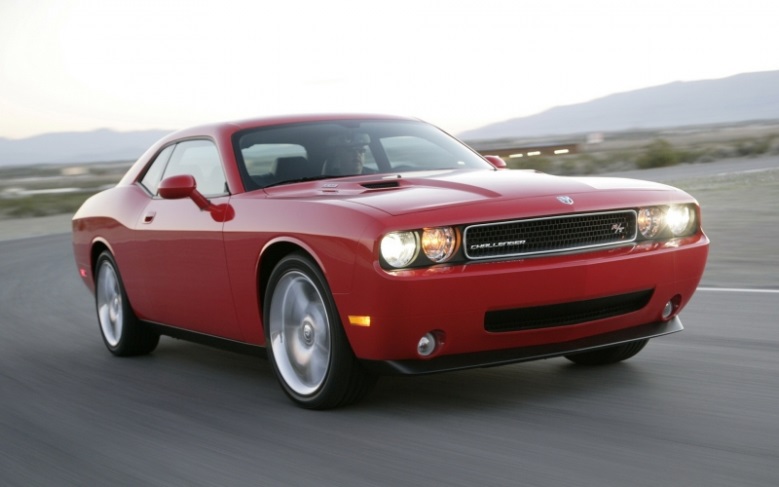 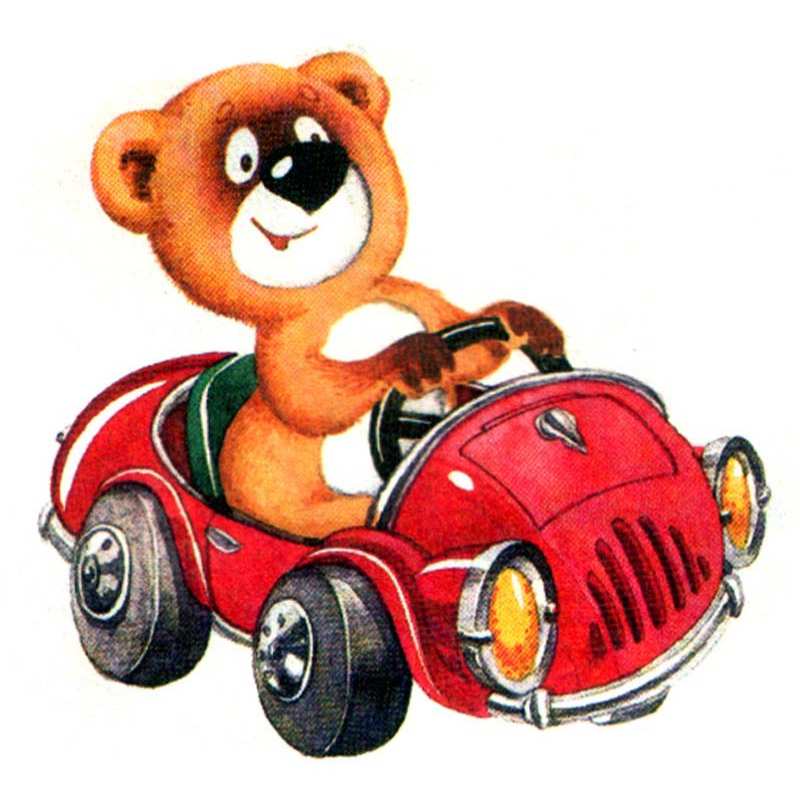 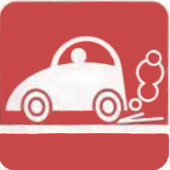 в гости
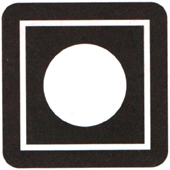 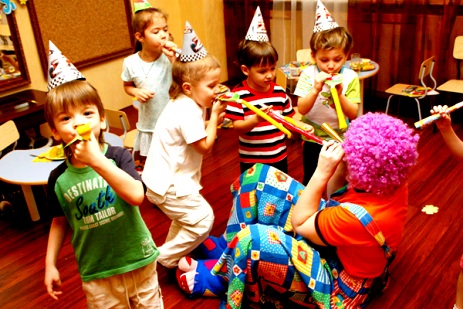 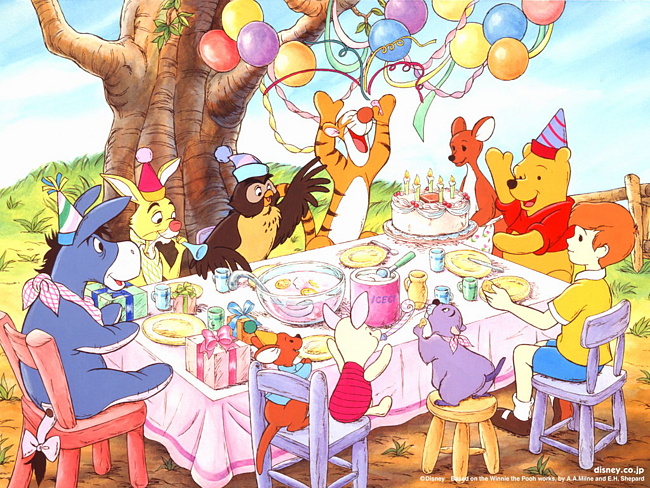 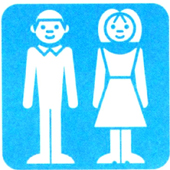 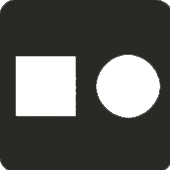 И верхом поеду в гости
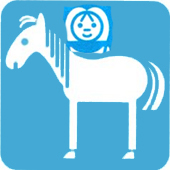 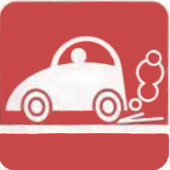 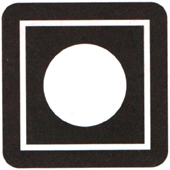 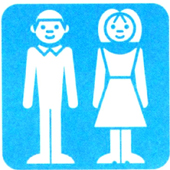 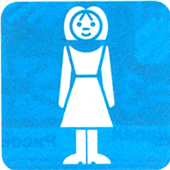 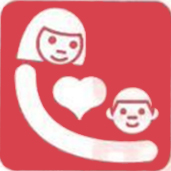 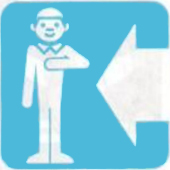 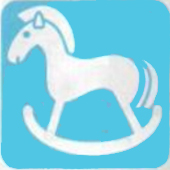 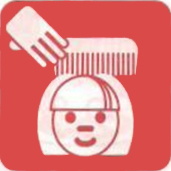 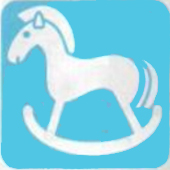 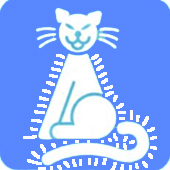 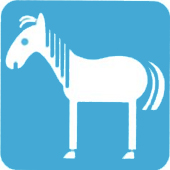 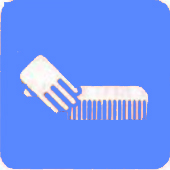 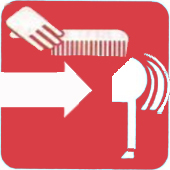 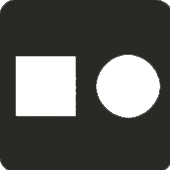 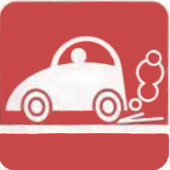 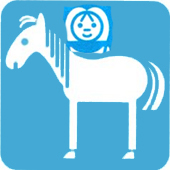 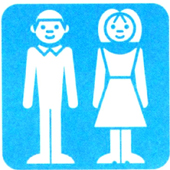 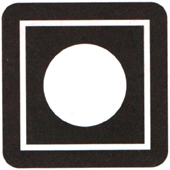